Motive System for ROAR
Amy Kaczmarowski, Ira A. Fulton School of Engineering
Phil Christensen, Mentor, School of Earth and Space Exploration
Arizona State University, NASA Space Grant, Robotics Team
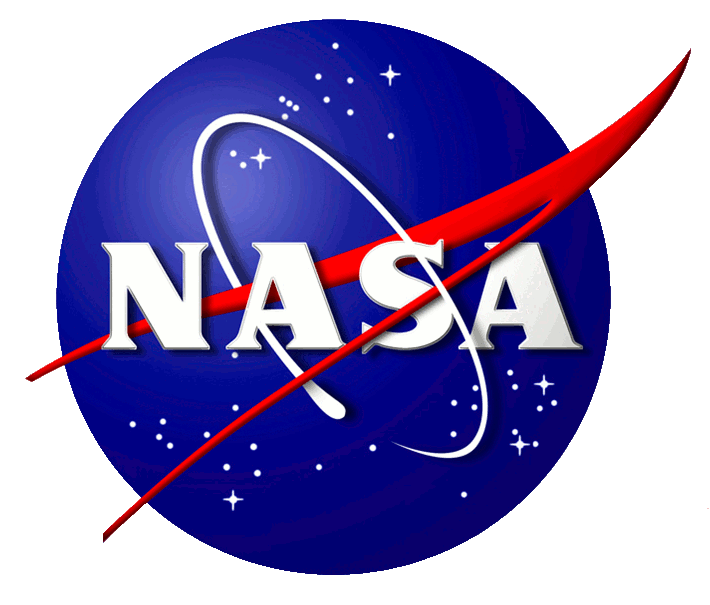 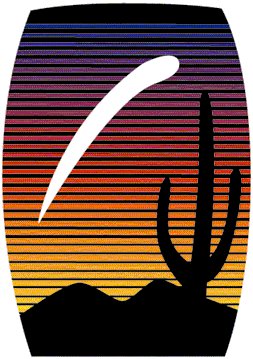 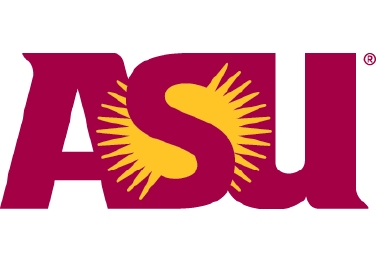 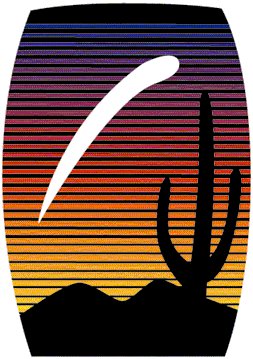 ROAR
Small Versatile Robot
Tough terrain
Scientific Measurements
Mobility
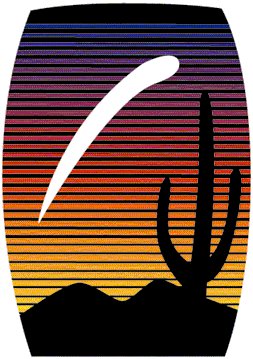 Design Parameters
Fit with a 6in diameter rocket
Survive landing and be able to move afterwards
Stay within a given budget
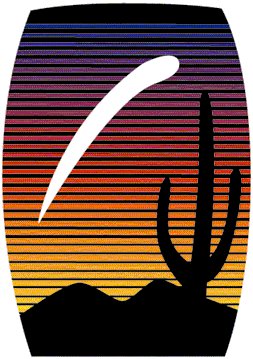 Tread System
Maximize Surface area
Maximize Torque
2 Drive Wheels
Timing Belts and Timing Motors
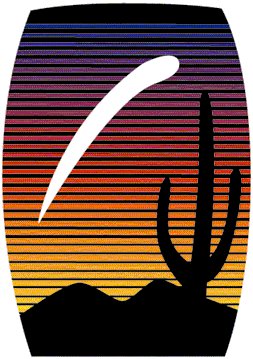 Reversibility
Treads will encase robot
Allow it to flip over
More landing options
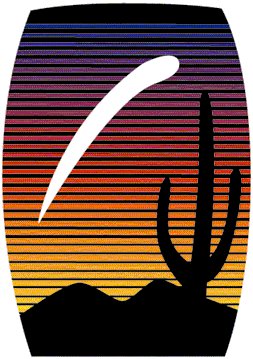 Spring Design
Compact while in rocket tube
Maximize turning radius
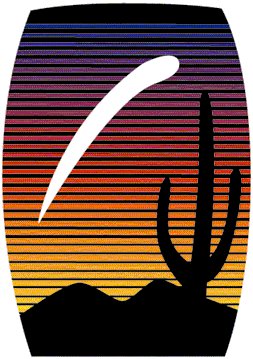 Updates
Began work on body
Purchased controls
Lots of Team development
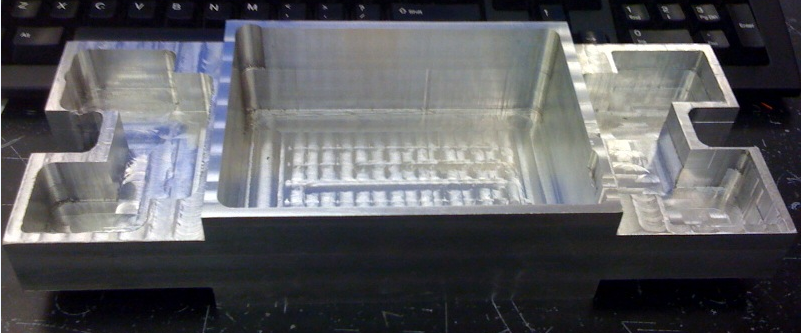